Missouri River Climate
Understanding runoff in the Missouri River Basin using NASA and NOAA satellite observations for improved river system management and decision support
Emily Sturdivant(Project Lead), Alec Courtright, Nancy Barnhardt, and Sam Swanson
NASA DEVELOP National Program at NOAA National Centers of Environmental Information
Abstract
Study Area
Keep this blank for now.
Body text point size should be at least 24.
Caption text point size should be at least 16.
Feel free to rename, move, and resize sections as needed.
Objectives
Detect historic and present winter severity, soil moisture, and snow water equivalents through a combination of NASA Earth Observations, NOAA Climate Data Records, and in situ data.
Document normal and anomalous conditions for the Northern Plains region.
Perform exploratory analyses of the association between these driver variables and stream discharge with a focus on seasonality and anomalous events, in order to better understand water supply and runoff in the Missouri River Basin.
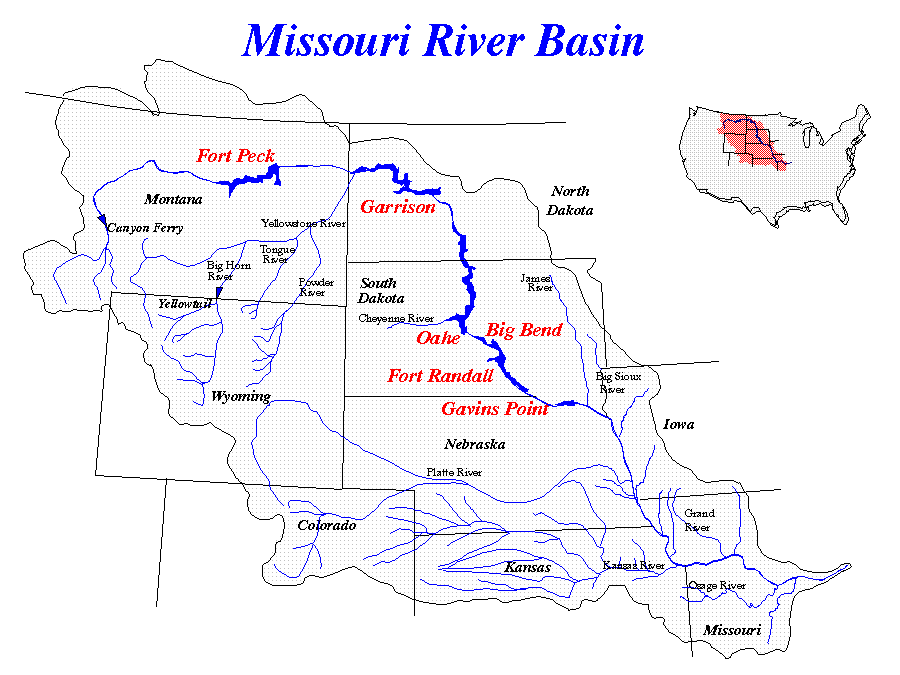 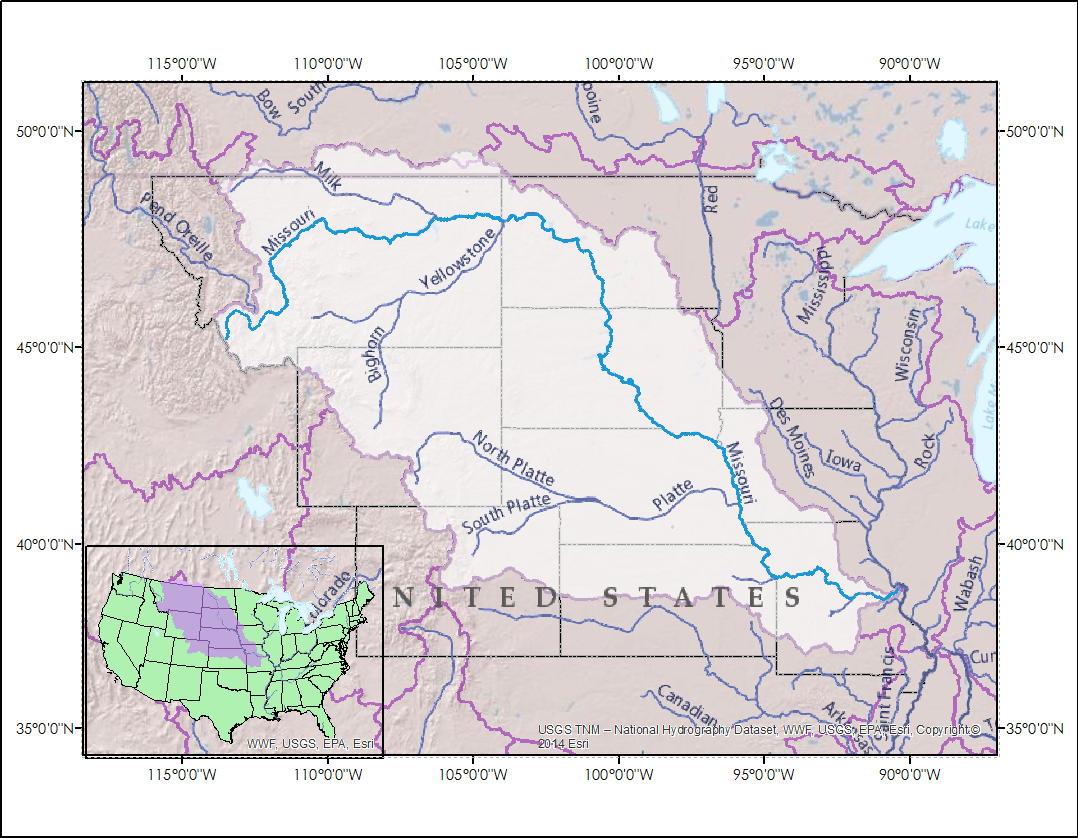 Earth Observations
Placeholder image above. Final study area image will highlight main area of focus (Upper MRB and northern plains)
North American Land Data Assimilation System (NLDAS) –GOES satellite and National Resources Conservation Service 
Global Historical Climatology Network (GHCN) – C-MORPH dataset
Defense Meteorological Satellite Program (DMSP) – GlobSnow: European Space Agency
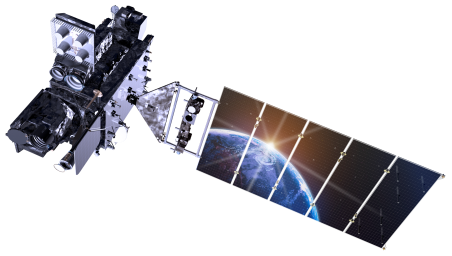 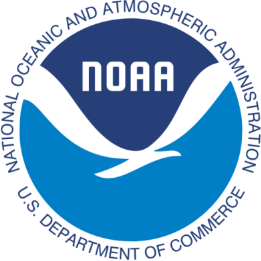 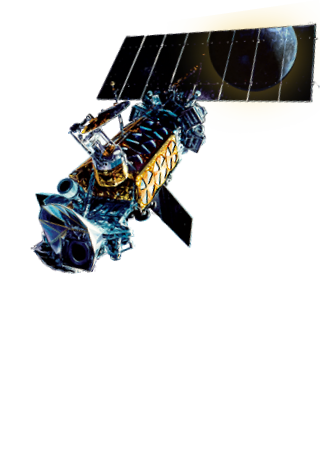 Results
Methodology flow chart will feed directly into Result images for each variable. (type in what type of graph you anticipate to go here)
*Soil Moisture: Will include GIS map of soil moisture changes over 1979-2015 at most relevant depth.




*SWE: Will include GIS map of change in annual max SWE by pixel over 33 year period 1979-2012





*Winter Severity: Will include GIS map of change in winter severity over 30 year period 1981-2010
Methodology
Linear Regression
Start and end date trends 
Chi Square Test
Validating the utility of each data set
Calculate
Monthly averages of soil moisture percent
Soil Moisture
Linear Regression
Annual max SWE trend since 1979
Compare average daily SWE with average daily streamflow at corresponding gauge
Determine normal vs anomalous years
3. Analysis
Calculate
1. Annual and Average max SWE by pixel since 1979
2. Average daily SWE by region
Snow Water Equivalent
2. Processing
Winter Severity
Calculate
Temp. average to Freezing Degree Days
Freezing Degree Days to Air Freezing Index (Graph below)
1. Data
Linear Regression
Start date trends of freezing days
End date trends of freezing days
Trends in length of freezing days
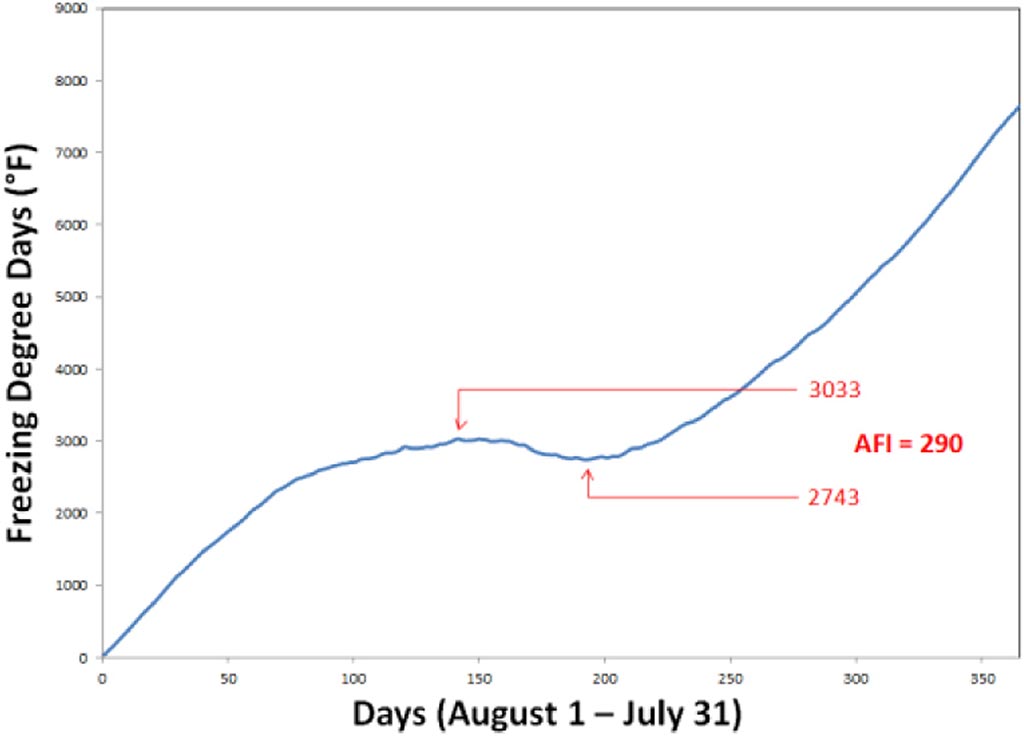 Data Acquisition
Conclusions
Use bullets.
Use complete sentences with periods.
Acknowledgements
Team Members
Project Partners
We would like to thank our Center Lead Jessica Sutton and our science advisor DeWayne Cecil for all of their help and guidance throughout this project.
We would also like to acknowledge: 
Rocky Bilotta: NOAA NCEI
Anthony Arguez: NOAA NCEI
Jesse E. Bell: NOAA NCEI and CDC at Emory
Ethan Shepherd: NOAA NCEI
Carrie Vuyovich: Cold Regions Research and Engineering Laboratory USACE
and everyone else at NCEI who gave us guidance along the way.
Photo will go here
Missouri River Basin Water Management:  Kevin Grode, Reservoir Regulation Team Lead
NOAA Regional Climate Services Director: Doug Kluck, NCEI Regional Climate Services Director, Central Region
South Dakota State University: Dr. Dennis Todey, South Dakota State Climatologist
NOAA National Center for Environmental Information